Towards a strategic approach to supporting academics’ design of first year units
Lincoln James
Robyn Barallon
BL Learning Innovations
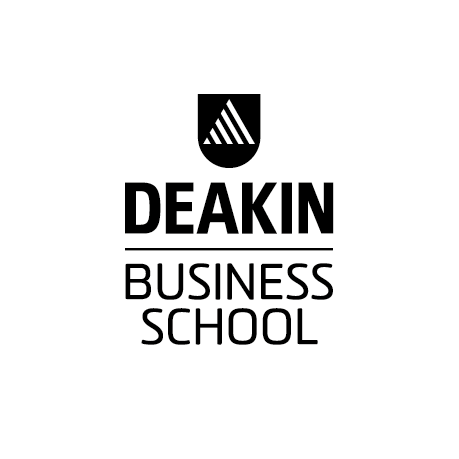 Deakin University CRICOS Provider Code: 00113B
Project Aims
Constructive Alignment 

Explicit                Implicit
How are learning outcomes taught, practiced and assessed?

Identify where Deakin’s Principles of Premium Learning and Teaching are explicitly part of the design process.

Identify capacity-building needs in the B&L Faculty.
Deakin University CRICOS Provider Code: 00113B
Good practice examples
Deakin University CRICOS Provider Code: 00113B
Learning is designed across units and courses
Deakin University CRICOS Provider Code: 00113B
How can we design differently?
A course-wide approach to unit change
Early and ongoing involvement of learning designers
Greater coherence between design and governance processes
Consistency in the approach to learning design
Deakin University CRICOS Provider Code: 00113B
How much emphasis should be placed on teaching, practicing and assessing each GLO in the first year, and how do we design for that?
Deakin University CRICOS Provider Code: 00113B